JLEIC and Electron Cooling: An Introduction
Yuhong Zhang

JLEIC Discussion Forum, August 3, 2016
Collider Luminosity
Luminosity formula    L = (f/2π) NeNp/ΣxΣy,  Σx=(σxe2+σxp2)1/2,  Σy=(σye2+σyp2)1/2      
General design rule:   σxe=σxp    σye=σyp     (for beam-beam effect)
Beam spot size at a collision point    σx=(εxβ*x)1/2
β-function characterizes the beam optics
It describes focusing/defocusing of the beam in the beam transport system (a ring), 
It is determined by distribution and strength of quadrupoles (dipoles guide particle motion)
β* is the value of β-function at a collision point
εx is called beam emittance, it characterizes the volume a particle beam (bunch) occupies in the phase space.
Luminosity optimization: making the beam spot size at IP as small as possible
       small β*   better optics design    limited by many factors (magnet imperfection, etc)
       small beam emittance εx    damping by cooling
Reduction of Emittance
There are many different definitions:  
geometry (RMS) emittance
normalized emittance: geometric emittance multiplied by βγ (a relativistic invariant) 
95% emittance:  4 sigma phase space volume for a Gaussian distribution 
According to Liouville's theorem, the phase space volume in a classical Hamiltonian system is an invariant; The magnet system (dipoles and quads) is a Hamiltonian system
To achieve a reduction of beam emittance (phase space volume), one must introduce a dissipative force such that the extended system is no longer a Hamiltonian system 
This process of emittance reduction is called beam cooling
The JLEIC electron beam has synchrotron radiation damping (strong and rapid)
For the JLEIC proton/ion beams, energy is too low so there is no radiation damping  
Typical values of proton normalized emittance:   no cooling   ~ 2 to 3 mm mrad
                      				      after cooling  ~ 0.1 to 0.5 mm mrad
Beam Cooling
Two types of beam cooling
Through feedback   stochastic cooling
Through particle-particle (including photons) interactions/collisions 
         electron cooling, laser cooling and muon cooling
One important parameter is cooling time
Stochastic cooling  (pickup-kicker)
Cooling time ~ number or particles / signal amplifier bandwidth
Good for heavy ions (for RHIC, and likely JLEIC Pb)
Not good for protons (p vs. 208Pb+82, 82 times more particles)  
Coherent Electron Cooling:  increasing bandwidth through SASE FEL
Electron cooling
Arrange co-moving of cold electron and hot proton/ions 
Like cold water cools hot water, cold gas cools hot gas
Heat diffusive motion through particle-particle interaction (Coulomb collisions) 
Highly efficient (especially if the beam emittance is not very large, ~ a few mm mrad)
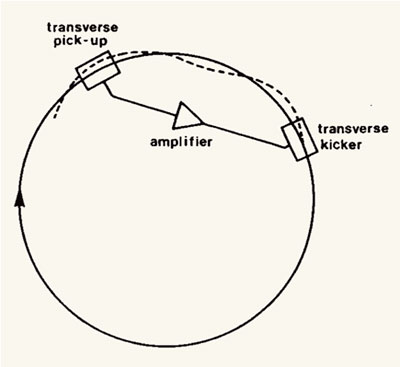 Electron Cooling: An Illustration
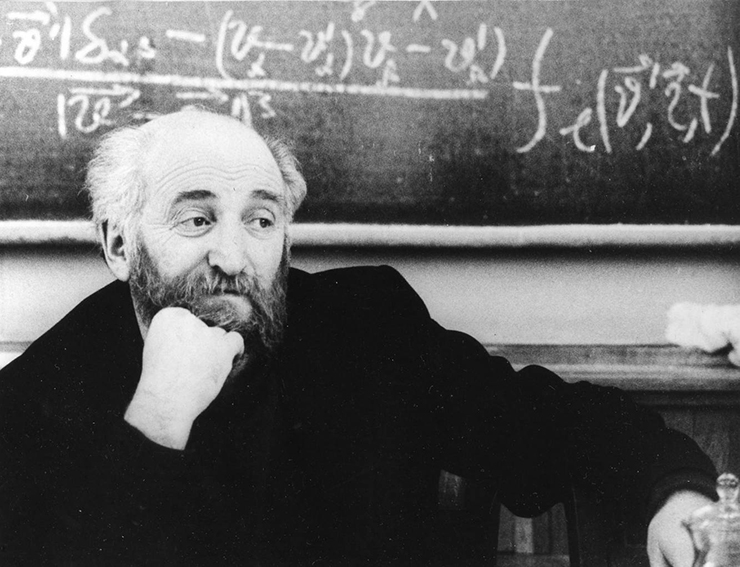 Inventor
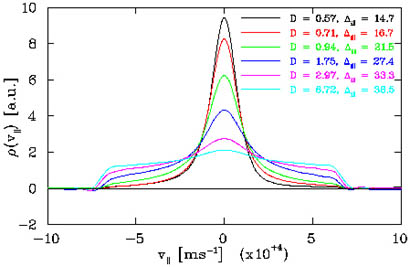 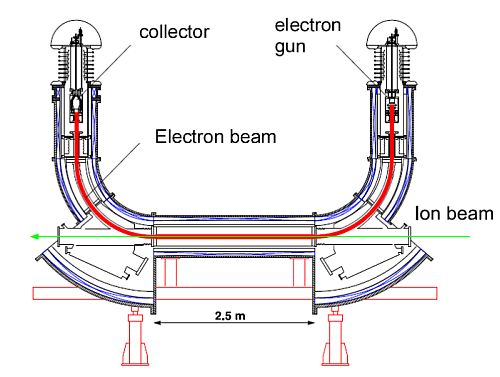 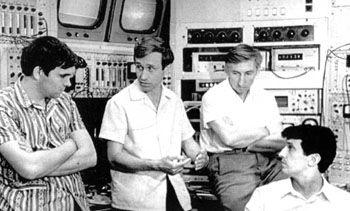 Pioneers
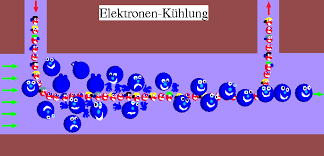 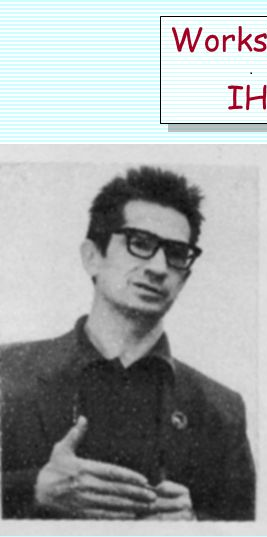 Theorist
magnetized cooling
Multi-Step Cooling for High Performance
Cooling of the JLEIC protons/ions
achieves a small emittance 
achieves a short bunch length of 1 to 2 cm (with strong SRF)
enables ultra strong final focusing and crab crossing
suppresses intra-beam scatterings (IBS), maintaining beam emittance
expands luminosity lifetime
Cooling time
It is advantage to cool at 
Low energy
When emittance is not big
Multi-step scheme 
taking advantages of high cooling efficiency at low energy or/and with small emittance
6
JLEIC Multi-Step Cooling Scheme
ion sources
BB cooler
DC cooler
ion linac
Booster 
   (0.285 to 8 GeV)
collider ring
(8 to 100 GeV)
DC cooling for emittance reduction
BB (bunched beam) cooling for emittance preservation
We anticipate up to 2 orders of magnitude increase of combined cooling rate
7
DC Cooling at 2 GeV
Simulation:  
Cooling time: ~30 min at 8 GeV (from 2 𝜇m rad to 0.5 𝜇m rad) 
DC cooler: 10 m and 2 A
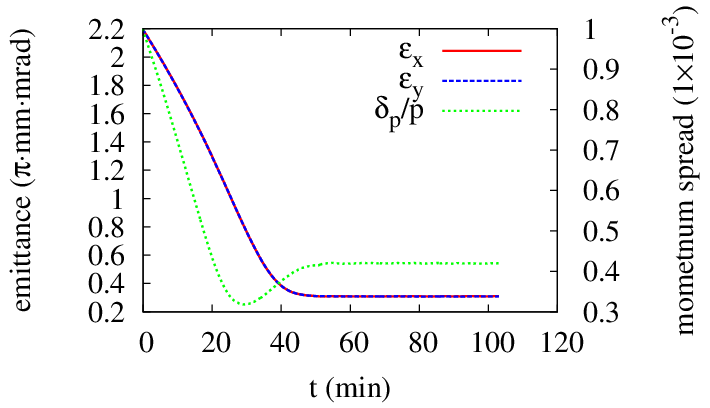 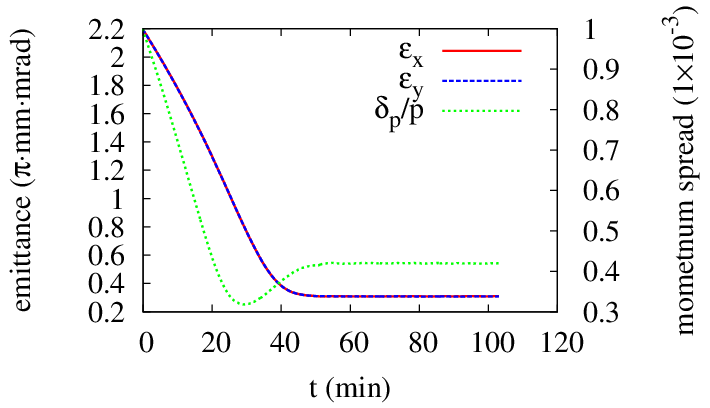 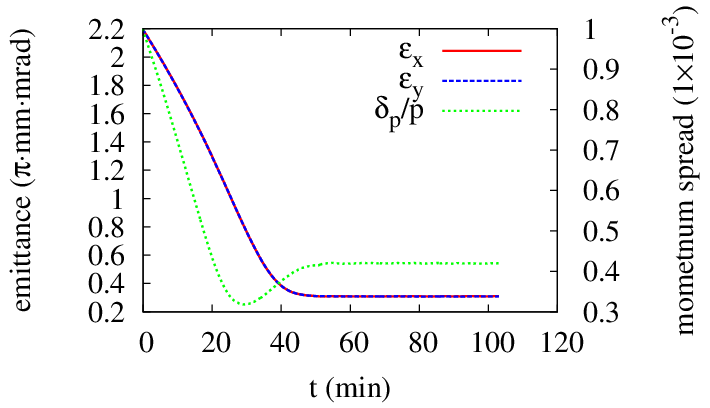 DC cooling at 8 GeV,
2 A electron current, 
10 m cooling length
Such DC Cooler is Available
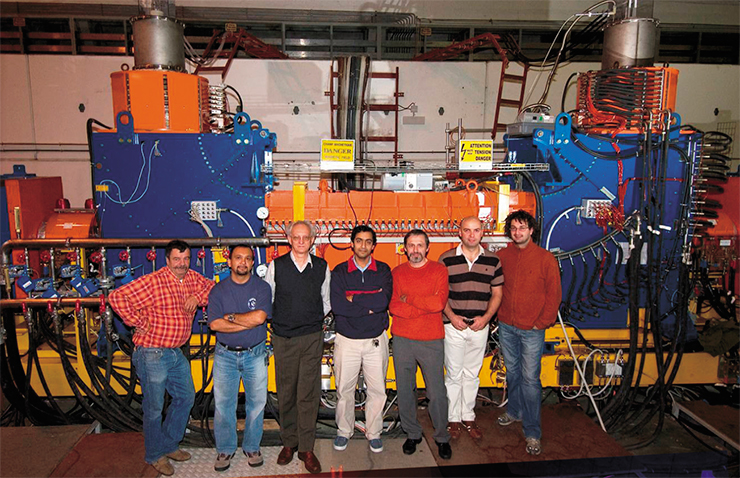 flip-over
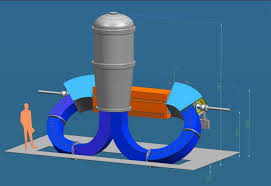 2 MeV DC Cooler at COSY, Juelich, Germany
What Happens if No Cooling During Beam Store (Collision)?
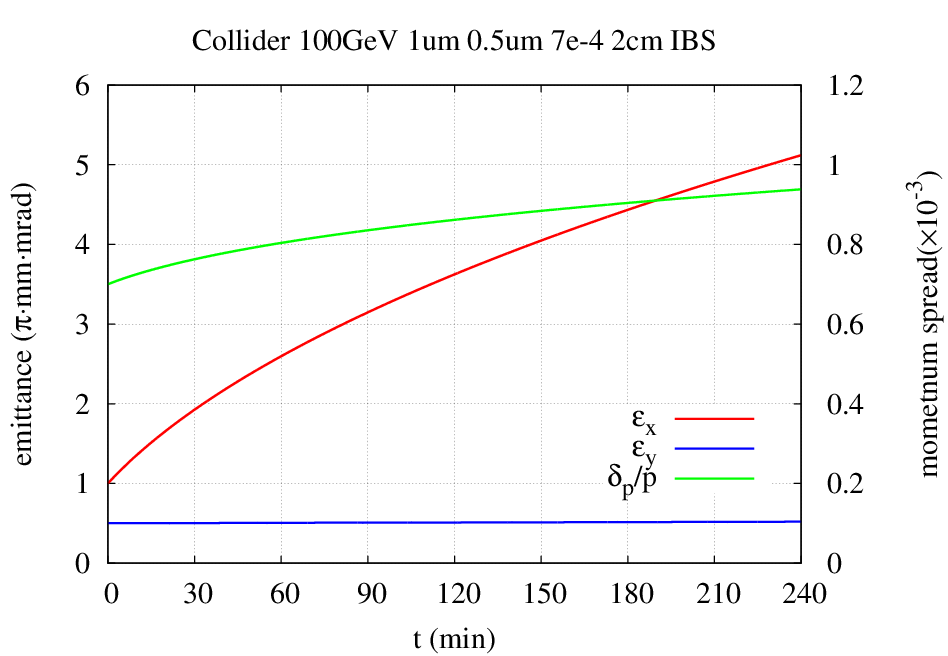 180 min
Intra-beam scattering  (IBS) causes rapid emittance growth
150 min
120 min
240 min
90 min
210 min
60 min
30 min
JLEIC Bunched Beam ERL e-Cooler
Requirement and technology challenges
Proton collision energy up to 100 GeV 
      energy of the cooling electron beam is up to 55 MeV  
              (for meeting the condition of co-moving with same velocity)
      can not be a DC cooler, must use a SRF linac 
      Both proton and cooling electron beams are bunched with very short RMS length
Need several ampere current (orders of magnitude beyond state-of-art)
High beam power: ~100 MW
Technology choices
Energy-recovery-linac (ERL) 
Magnetized beam/photo-gun
Circulator cooler ring
ion bunch
electron bunch
Cooling section
solenoid
circulator ring
Fast kicker
Fast kicker
energy recovery
injector
dump
SRF Linac
11
Accelerator R&D
High energy bunched beam electron cooling is essential for achieving ultra high luminosity for JLEIC, without it we loss about 3 to 5 times luminosity 
This is the No. 1 technology risk of JLEIC, hence the highest priority R&D
We are conducting aggressive R&D on high energy electron cooling
Conceptual/analytic and simulation studies: design optimization and accurate production of cooling rate 
Design of a bunched beam ERL based e-cooler (by a working group)
Development of key technology for this cooler:  magnetized photo-cathode electron gun (LDRD), fast kicker
Experiment to demonstrate cooling of ions by a bunched electron beam
Development of a test facility using JLab LERF (formally ERL FEL) for testing a circulator electron cooler
We have engaged in collaborations with other US lab and international institutions, and are making efforts to expend this collaborations